TRENDS IN GLOBAL AUTOMATION TO YEAR 2020
Prepared by Piergiuseppe (Pino) Zani
May 31, 2013
Trends in global Automation to year 2020
This contribution intends to be a comprehensible summary based on several references.
The various mentioned new technologies are not introduced in detail.
Intentionally there are not mention to markets and potential business.
The future of Automation started few years ago.
INCREASING DATA LOADS AND DEMANDS FOR INTEGRATION.
Data load= I/O count, I/O ratio, history, visualization, property: state ratio, etc.
Level of integration.
LOW-COST STATE AND PROPERTY MESASUREMENTS.
Process efficiency expands to include business performance.
Systems and application integration essential.
APPLICATIONS REVOLVE AROUND.
Decision support systems.
Work flow embedded ( a la ISA95)
CROSS-DISCIPLINARY COLLABORATION ENABLED
USE OF REMOTE EXPERTISE
DECENTRALIZED PLANT OPERATIONS
NEW VISUALIZATION WILL EMERGE
NEW TOOLS TO CONVERT VAST AMOUNTS OF DATA INTO INFORMATION
Internet
XML
Java
Portals
Hardware
Performance
Capacity
Emerging Industrial Standards
Operating Systems
Increased services (SOA)
Work flows
Scorecarding
Collaboration
Delivers:Enterprise PerformanceExcellence
Shorter time constants:
Better, real time decisions
Whole new operating methods
Human behavior OpEx
Faster time-to-profit
Heightened Security
Dependence on:
Person
Location
Time of day
Enterprise control
Visualization
Ubiquitous
Large surfaces
3- & 4-d representations
Virtual placements
Process operations
state-of-the-art
Networks
Ever higher speeds
Ubiquitous
Collapse of telephony
Video
Computing
Voice input/output
Sensors
Dramatically lower costs
Self identifying
Property sensing
Greatly increased I:O
Wireless
Freedom of movement
Location independence
...Enabled by the Nexus of Technologies…
Enterprise Control
System
Automating the Business Control Loop
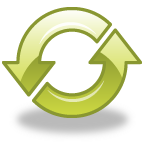 Business Control Loop
5
I
9
S
A
Enterprise / 
Supply Chain
Optimization
KPIs
Performance Measures
EPS Calculator
Earnings per Share
Executive Level
Forecast
Actual
Δ  = Actual – Forecast = Variance
Gross Profit
Gross Profit Calculator
Asset
Optimization
Forecast
Actual
Business Management Level
Δ  = Actual – Forecast = Variance
Throughput
(Fixed Cost Contribution to Mfg. Cost)
Energy Cost Contribution
To Mfg. Cost
Raw Mat’l Cost Contribution
To Mfg. Cost
Process
Optimization
SP
PV
PV
PV
Plant Management 
Level
SP
SP
Δ  = PV – SP = Deviation
Δ  = PV – SP = Deviation
Regulatory &
Advanced Process
Control
Column 301-D
Reboiler Outlet Temp.
Process Management Level
PV
SP
Δ  = PV – SP = Deviation
The future of Automation started few years ago (Continued)
Today those new technologies, hardware and software are being continuously implemented.
IT and ICT  will have more and more presence and influence.
There will be continuous implementation through Cloud and Virtualization.
Also the HMI/SCADA are changing to have operative knowledge availability always and everywhere.


HMI, human machine interface.
ICT, information and communication technology.
SCADA, Supervisory control and data acquisition
The future of Automation started few years ago (Continued)
SMART FACTORIES

The factories of the future will frive the future.

An advanced manufacturing industry is the premise of a country’s economical development.

The evolution of the Smart Factories are those for energy self-production, more and more connected with production sites, energy saving technologies and, of course, automation technologies, the contribution of which deals with the transformation of processes even in the most traditional fields.
The future of Automation started few years ago (Continued)
Among the most relevant are:

SECURE CLOUD COMPUTING.
NEW STANDARDS OF THE INTERNET OF THING.
NEW STANDARDS OF WIRELESS TECHNOLOGIES.
INTERNET BASED FACTORY NETWORKING BASED ON IOS AND IOT.

IN ADDITION TO THE RECENT DESIGN AND SIMULATION DEVICES
The future of Automation started few years ago (End)
INDUSTRIAL CYBERSECURITY
VERY IMPORTANT ASPECT IS THE ATTENTION GIVEN AND ACTIONS INTRODUCED TO CONTINUE TO IMPROVE THE PROTECTION  FOR THE SECURITY OF INDUSTRIAL AUTOMATION AND CONTROL SYSTEMS (IACS) AT AL PHASES OF THEIR LIFE CYCLES, FROM DESIGN AND IMPLEMENTATION TO OPERATION AND SUPPORT.

ISA , THE INTERNATIONAL SOCIETY OF AUTOMATION, IS DEVELOPING A COMPREHENSIVE SET OF AMERICAN NATIONAL STANDARDS AND TECHNICAL REPORTS  isa))/iec62443 THAT ADDRESS WHAT IT IS NEEDED.

More information from ISA brochure: Industrial Cybersecurity Technical Resources.
At this point let me show few slides that are usually used to document all the changes from Industry 1.0 to Industry 4.0
From Industry 1.0 to Industry 4.0: Towards	the 4th Industrial Revolution
Degree of Complexity
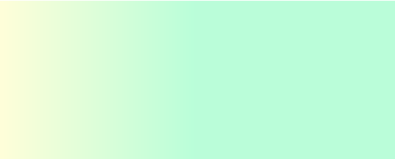 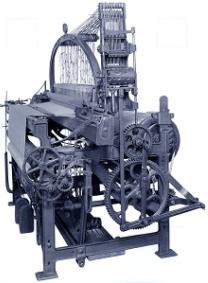 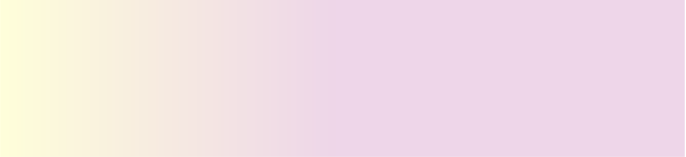 First Mechanical Loom
1784
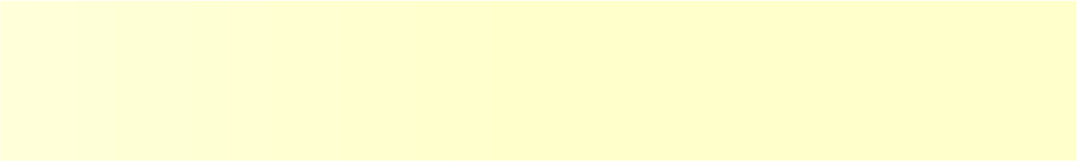 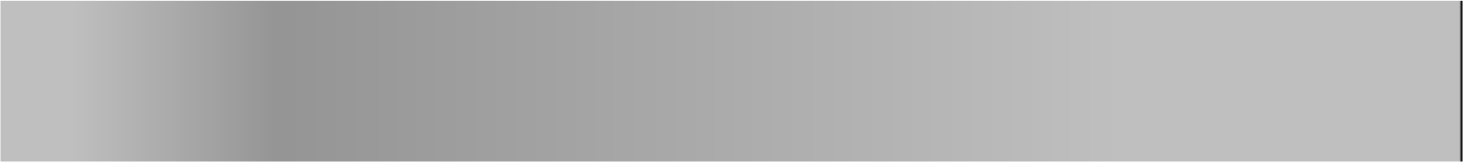 1. Industrial Revolution mechanical production facilities powered by water and steam
Industry 1.0
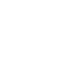 End of
18th
Century
t
From Industry 1.0 to Industry 4.0: Towards	the 4th Industrial Revolution
Degree of Complexity
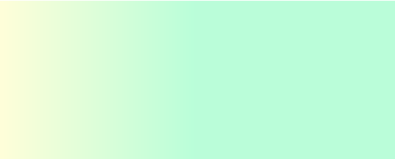 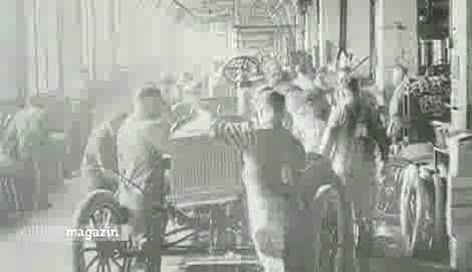 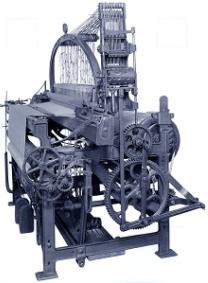 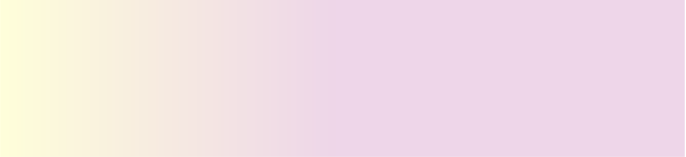 First Mechanical Loom
1784
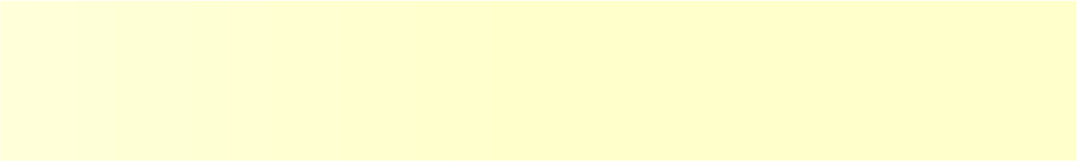 2. Industrial Revolution 
mass production 
based on the division
of labor powered by
electrical energy
Industry 2.0
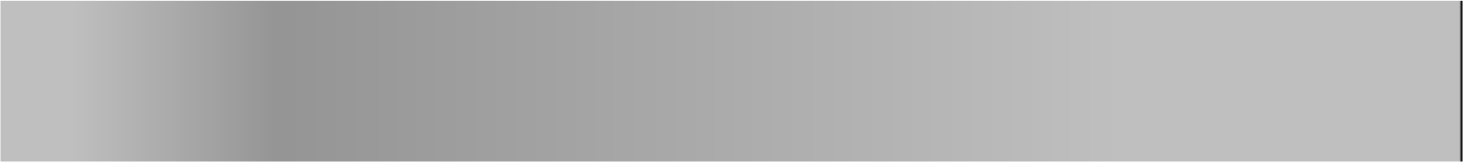 1. Industrial Revolution mechanical production facilities powered by water and steam
Industry 1.0
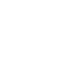 Start of
20th
Century
End of
18th
Century
t
From Industry 1.0 to Industry 4.0: Towards	the 4th Industrial Revolution
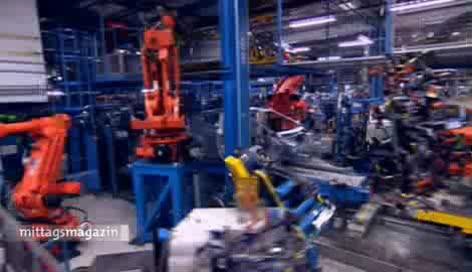 Degree of Complexity
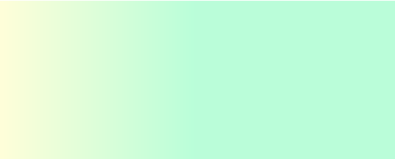 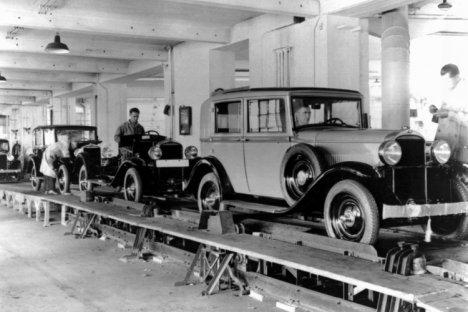 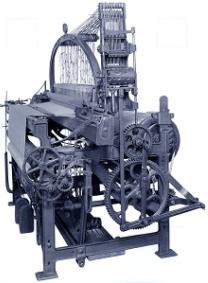 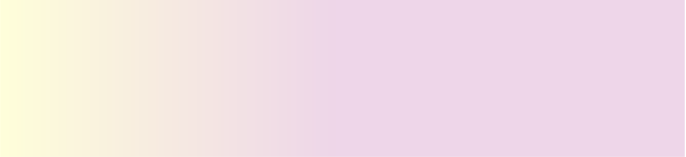 3. Industrial Revolution
 electronics and IT and heavy- duty industrial robots for a further automization
of production
Industry 3.0
First Mechanical Loom
1784
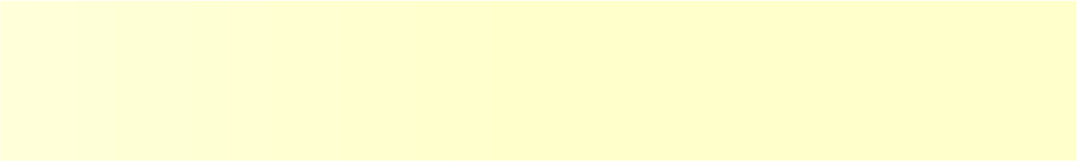 2. Industrial Revolution 
mass production 
based on the division
of labour powered by
electrical energy
Industry 2.0
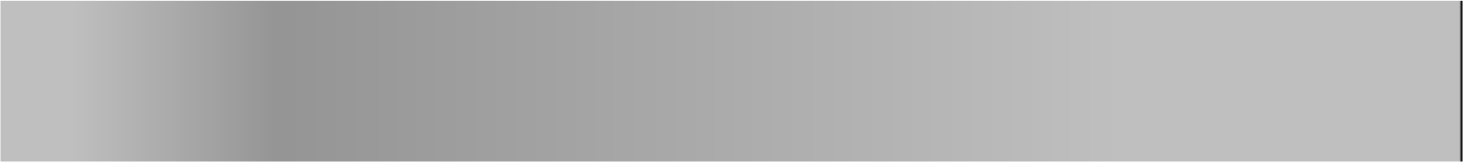 1. Industrial Revolution mechanical production facilities powered by water and steam
Industry 1.0
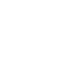 Start of
20th
Century
End of
18th
Century
t
Start of
70s
From Industry 1.0 to Industry 4.0: Towards	the 4th Industrial Revolution
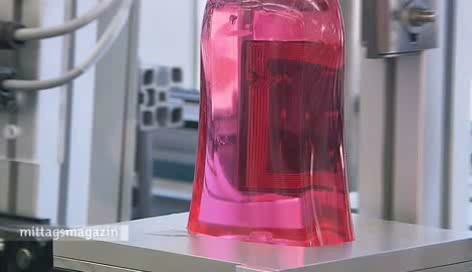 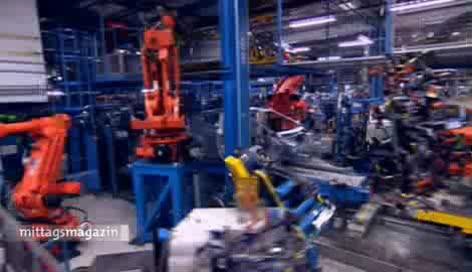 Degree of Complexity
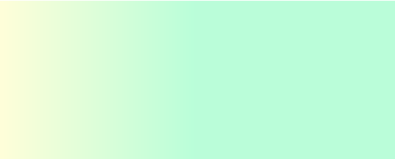 4. Industrial Revolution based on Cyber-Physical Production Systems
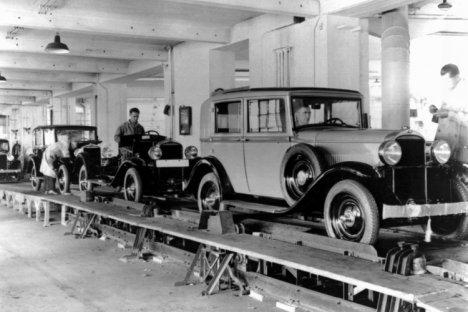 010001101
001010100
100101010
010010101
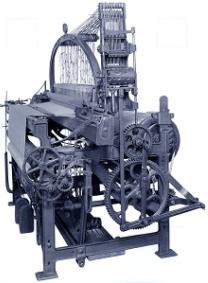 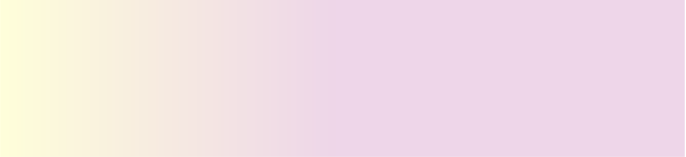 3. Industrial Revolution
 electronics and IT and heavy- duty industrial robots for a further automization
of production
Industry 3.0
First Mechanical Loom
1784
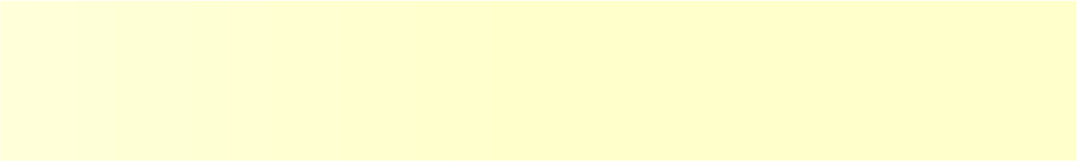 2. Industrial Revolution 
mass production 
based on the division
of labor powered by
electrical energy
Industry 2.0
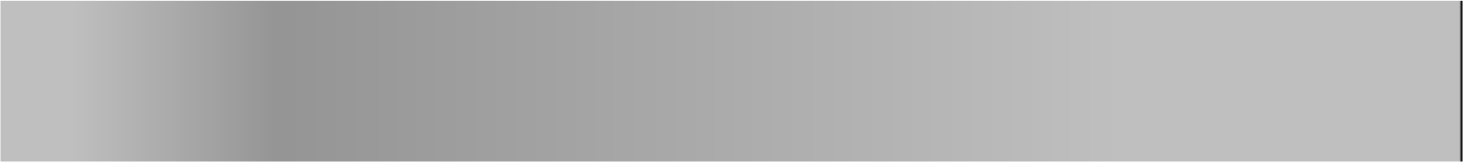 1. Industrial Revolution mechanical production facilities powered by water and steam
Industry 1.0
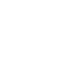 Start of
20th
Century
Start of
70s
today
End of
18th
Century
t
Towards Intelligent Environments based on the Internet of Things and Services
5) Intelligent
Environments
Smart Factory
4) Embedded Computers
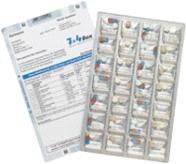 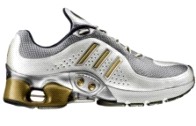 1) Central Computer
2) PC, Notebook
90% of all computers are
embedded
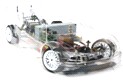 3) Smart Phone
Smartcard
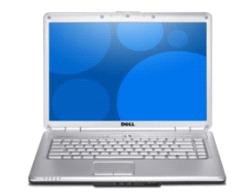 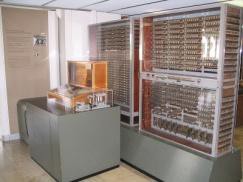 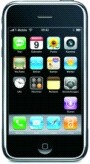 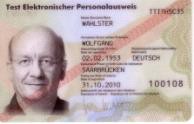 1 Computer
Many Users
1 Computer
1 User
Many Computers, 1 User
1941
1960
1980
2000
2020
CONCLUSION
THE RANGE OF TECHNOLOGIES INVOLVED IN THE EVOLUTION IN OUR FACTORIES IS  ON THE WAY AND WILL STRENGTHEN THE INDUSTRIES SIGNIFICANTLY IN TERMS OF COMPETITIVENESS.
ESPECIALLY THE USE OF CYBER PHYSICAL SYSTEMS, THAT IS THE APPLICATION OF DISTRIBUTED BUT INTERLINKED INTELLIGENT OBJECTS, WILL REVOLUTIONIZE THE FACTORY OF THE FUTURE FUNDAMENTALLY. 
WE WILL SEE
SMART PRODUCTION: HIGH-PRECISION, SUPERIOR QUALITY PRODUCTION OF HIGH MIX, LOW VOLUME SMART PRODUCTS.
URBAN PRODUCTION: SMART FACTORIES IN THE CITY CLOSE TO THE EMPLOYEES’ HOMES.
GREEN PRODUCTION: CLEAN, RESOURCE-EFFICIENT, AND SUSTAINABLE.
GREEN ECONOMY.
TRENDS IN GLOBAL AUTOMATION TO YEAR 2020
SOURCES

Jim Pinto: www.jimpinto.com/writings/automation.html
Wolfgang Wahlster:  http://www.dfki.de/~wahlster/ 
Magazine InMotion, April 2013 
ISA: www.isa.org
TRENDS IN GLOBAL AUTOMATION TO YEAR 2020
THANK YOU 
FOR YOUR TIME AND ATTENTION